PHY 711 Classical Mechanics and Mathematical Methods
11-11:50 AM  MWF  Olin 107

Plan for Lecture 12:
Finish reading Chapter 6
Virial theorem
Canonical transformations
Hamilton-Jacobi formalism
9/27/2016
PHY 711  Fall 2016 -- Lecture 12
1
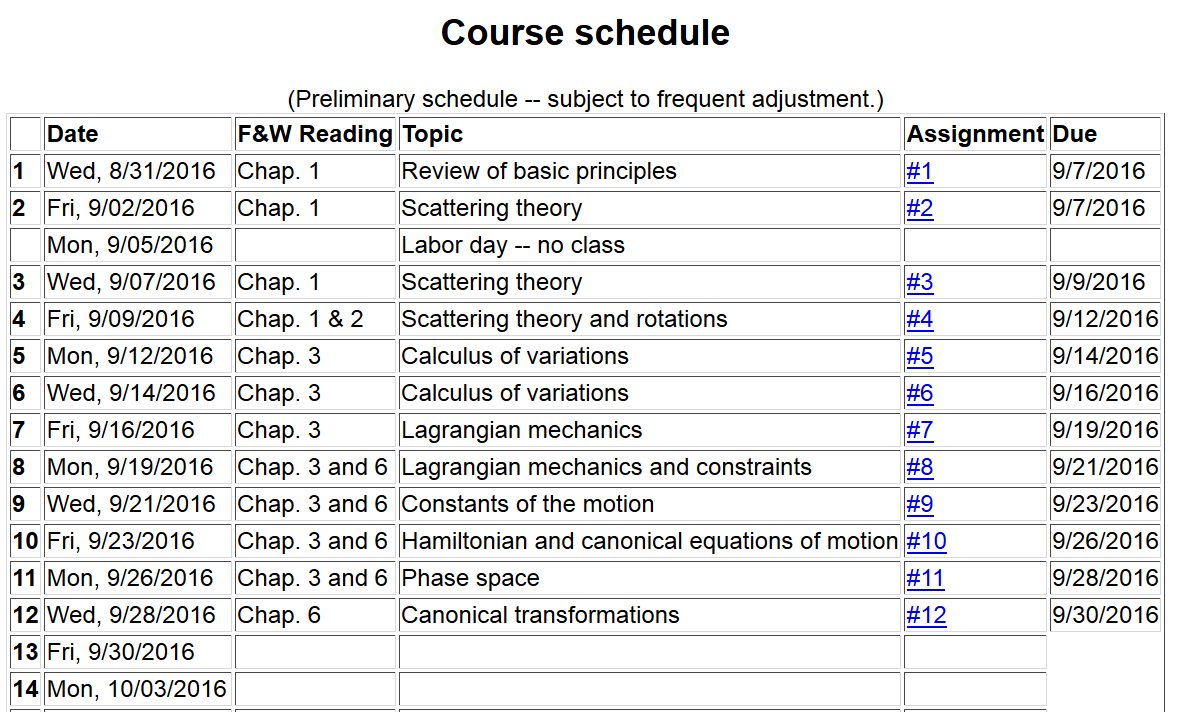 9/27/2016
PHY 711  Fall 2016 -- Lecture 12
2
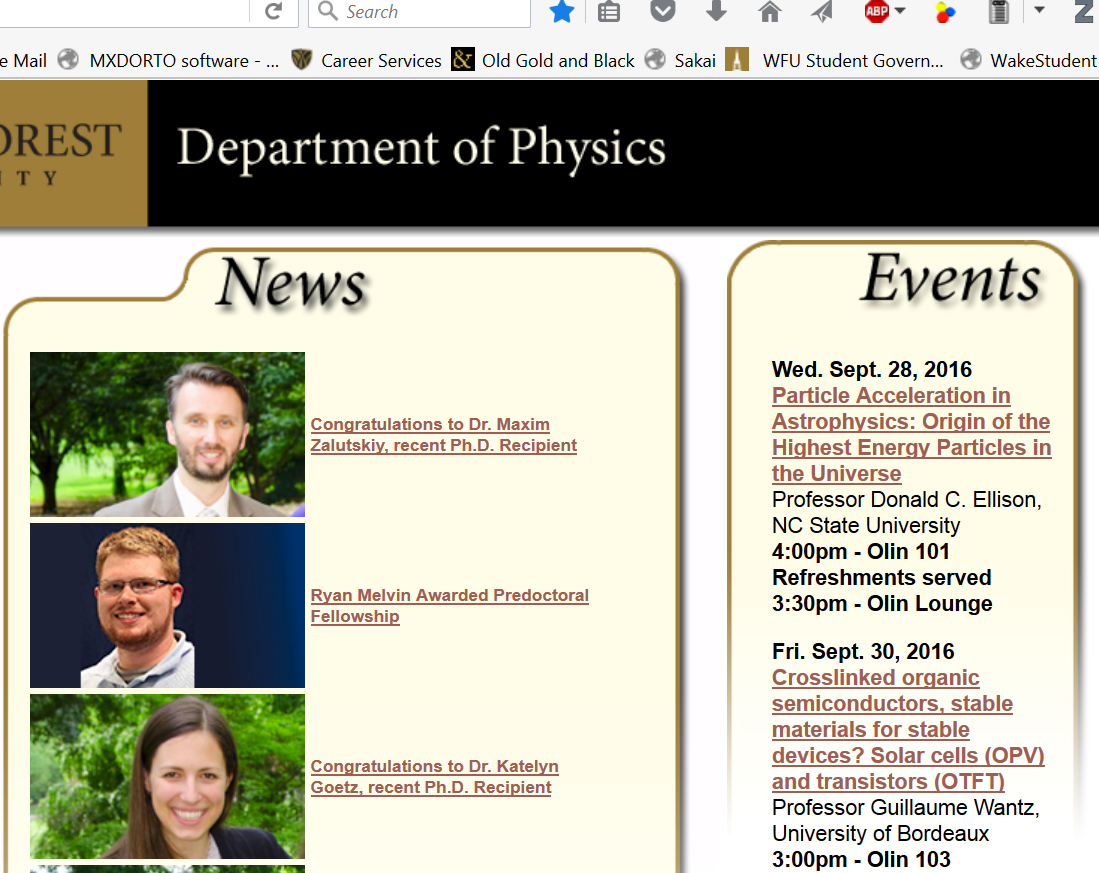 9/27/2016
PHY 711  Fall 2016 -- Lecture 12
3
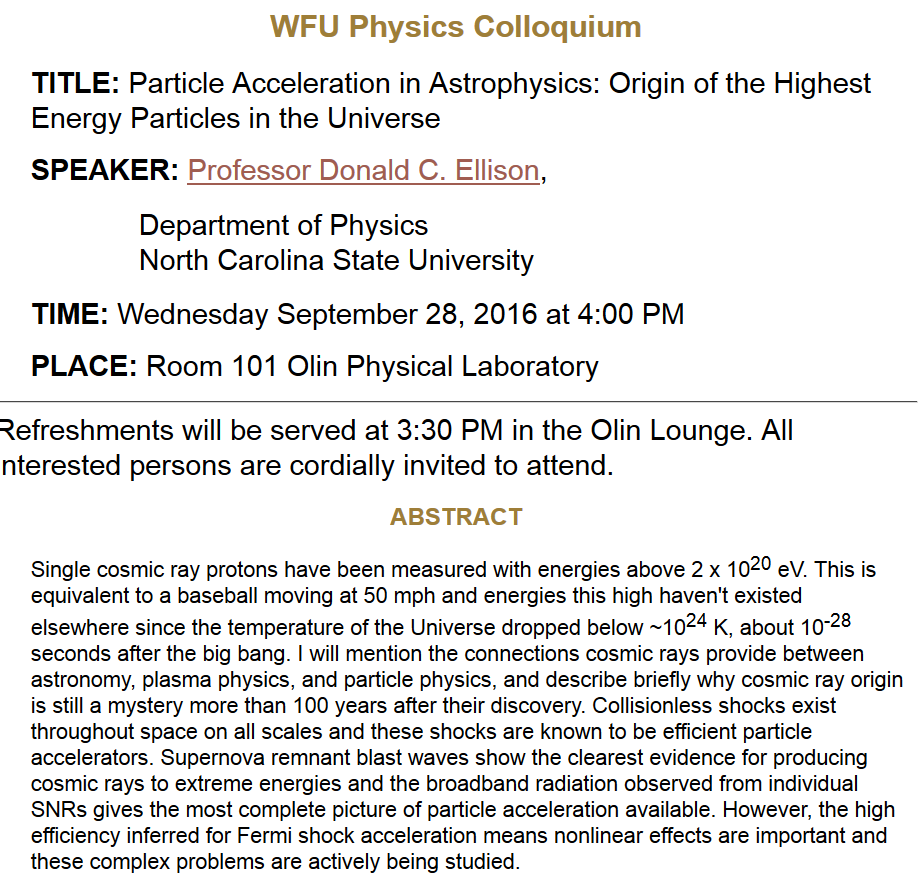 9/27/2016
PHY 711  Fall 2016 -- Lecture 12
4
Virial theorem    (Clausius ~ 1860)
Note that this implies that the motion is bounded
9/27/2016
PHY 711  Fall 2016 -- Lecture 12
5
Examples of the Virial Theorem
9/27/2016
PHY 711  Fall 2016 -- Lecture 12
6
Examples of the Virial Theorem
9/27/2016
PHY 711  Fall 2016 -- Lecture 12
7
Hamiltonian formalism and the canonical equations of motion:
9/27/2016
PHY 711  Fall 2016 -- Lecture 12
8
Notion of “Canonical” transformations
9/27/2016
PHY 711  Fall 2016 -- Lecture 12
9
Some relations between old and new variables:
9/27/2016
PHY 711  Fall 2016 -- Lecture 12
10
9/27/2016
PHY 711  Fall 2016 -- Lecture 12
11
Note that it is conceivable that if we were extraordinarily clever, we could find all of the constants of the motion!
Possible solution – Hamilton-Jacobi theory:
9/27/2016
PHY 711  Fall 2016 -- Lecture 12
12
9/27/2016
PHY 711  Fall 2016 -- Lecture 12
13
0
0
0
9/27/2016
PHY 711  Fall 2016 -- Lecture 12
14
0
0
0
9/27/2016
PHY 711  Fall 2016 -- Lecture 12
15
Differential equation for S:
9/27/2016
PHY 711  Fall 2016 -- Lecture 12
16
Continued:
9/27/2016
PHY 711  Fall 2016 -- Lecture 12
17
Continued:
9/27/2016
PHY 711  Fall 2016 -- Lecture 12
18
Another example of Hamilton Jacobi equations
9/27/2016
PHY 711  Fall 2016 -- Lecture 12
19
9/27/2016
PHY 711  Fall 2016 -- Lecture 12
20
Check action:
9/27/2016
PHY 711  Fall 2016 -- Lecture 12
21
Recap --
Lagrangian picture
Hamiltonian picture
9/27/2016
PHY 711  Fall 2016 -- Lecture 12
22